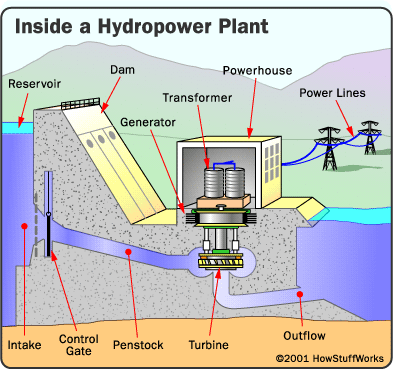 Turbina Pelton
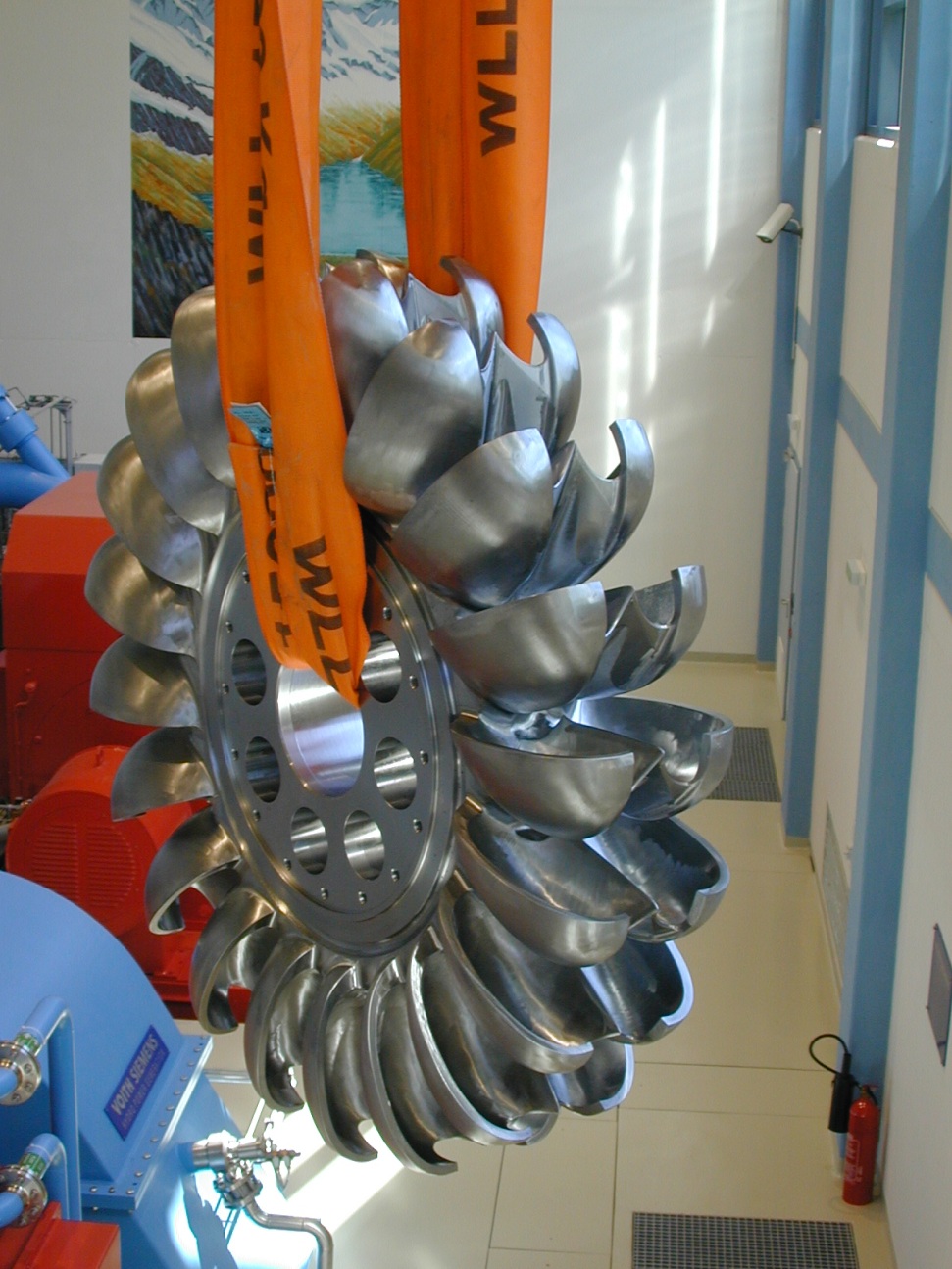 Turbina Pelton
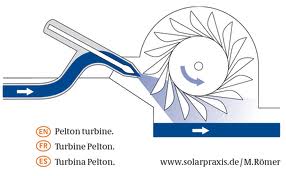 Turbina Francis
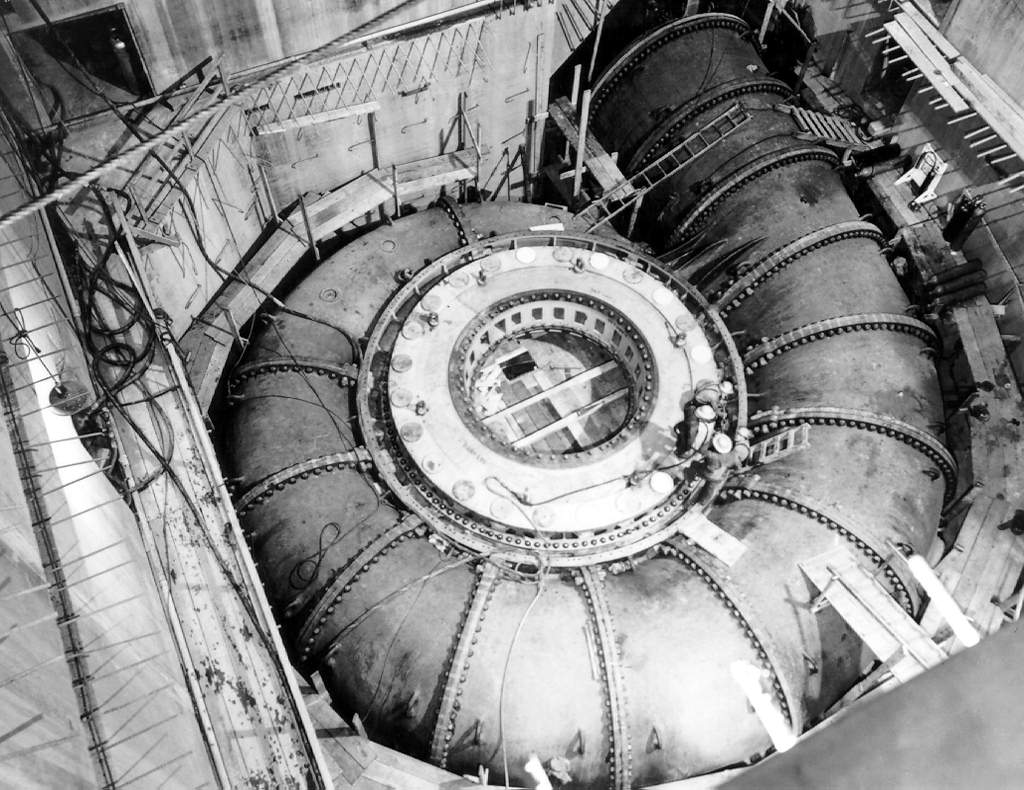 Turbina Francis
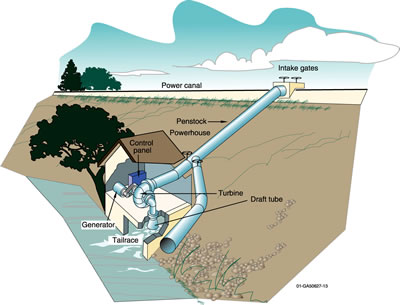 Turbina Kaplan
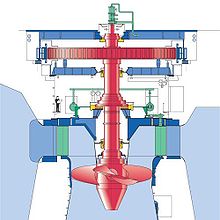 Turbina Kaplan
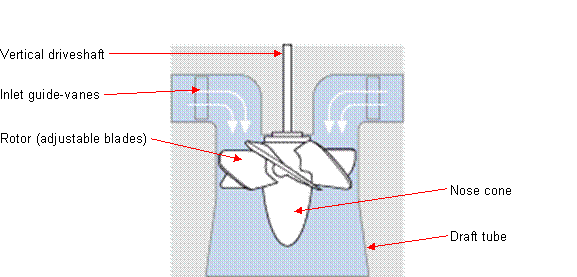 Turbina Kaplan
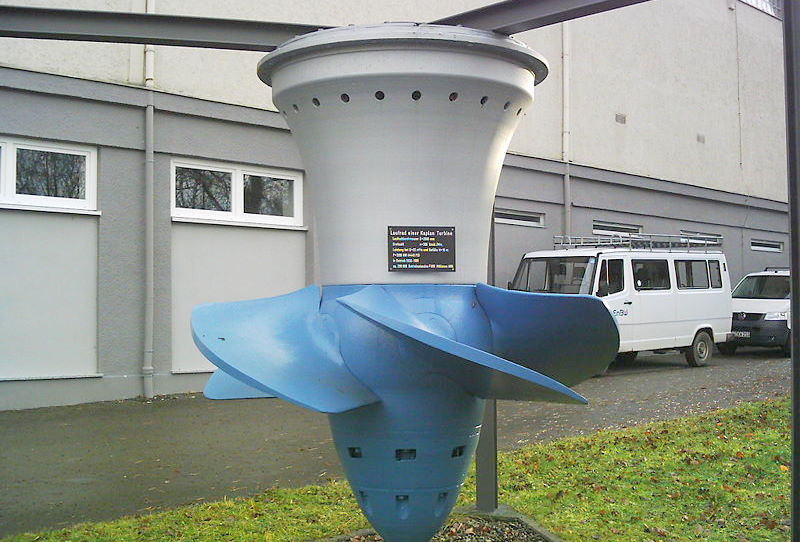